Le challenge
La démarche
Qu’est ce que la démarche TAG
- La démarche interne pour permettre de mieux connaitre les atouts du gaz naturel
- Le challenge pour récompenser la contribution des collaborateurs 
Les objectifs
Dynamiser la détection de prospects
Promouvoir une image positive du gaz naturel
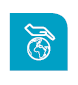 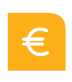 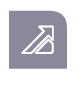 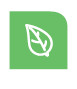 20/09/2016
2
La démarche
Les relais comme pilier
70 relais sur la région IDF
Conseiller et répondre aux questions des ambassadeurs
Animer des séquences d’information et de sensibilisation en réunions d’équipe
Aider à la détection et à la remontée des prospects
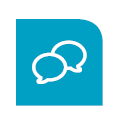 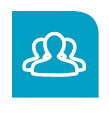 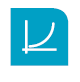 20/09/2016
3
La démarche
Le marketing au service des relais
Vous mettre à disposition des supports et outils prêt à l’emploi pour vous permettre d’animer vos équipes
Vous accompagner et répondre à vos questions
Vous transmettre un reporting et un pilotage mensuel
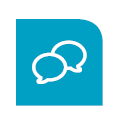 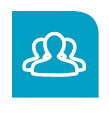 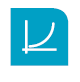 20/09/2016
4
Challenge TAG : le process
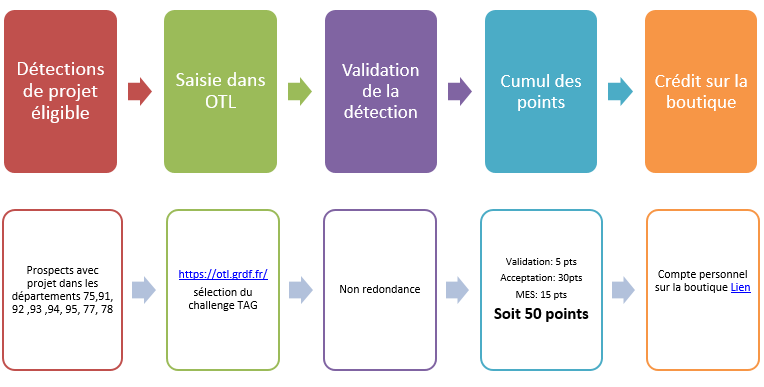 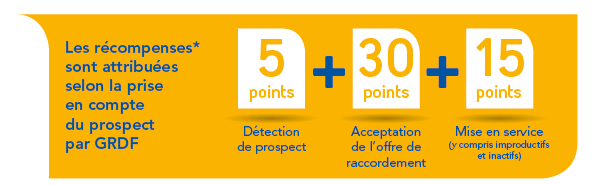 20/09/2016
5
Challenge TAG : les étapes
Les différents statuts dans OTL et l’équivalent en nombre de points
20/09/2016
6
Challenge TAG : les étapes
Statut des fiches dans OTL : 
Initialisée : la fiche a été enregistrée
Refusée : fiche non acceptée par l’orientateur
En attente : fiche nécessitant un délai ou qualification supplémentaire avant de devenir potentiellement une affaire
Validée : fiche transmise pour traitement
Affectée : la fiche a été prise en charge par un conseiller
Traitée sans affaire : fiche traitée mais pas encore d’affaire créée
Proposée : devis envoyé au prospect
Ajournée : reportée ou a négocier sur le long terme
Déclinée : GRDF ne peut répondre positivement
Perdue : l’affaire a été perdue
Abandonnée : affaire abandonnée
Gagnée : accord du prospect et acompte payé
Mise en gaz : local mis en gaz
Mise en service : Mise en service effective
20/09/2016
7
Les supports TAG
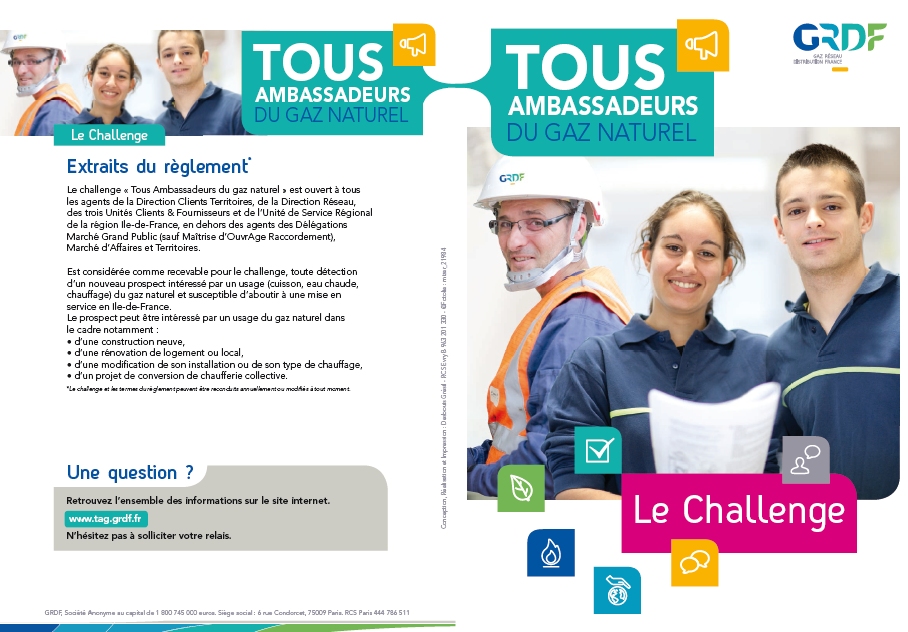 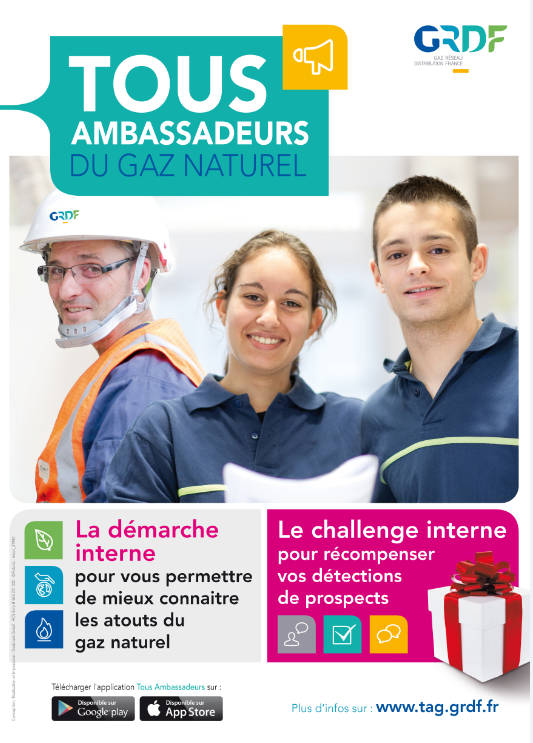 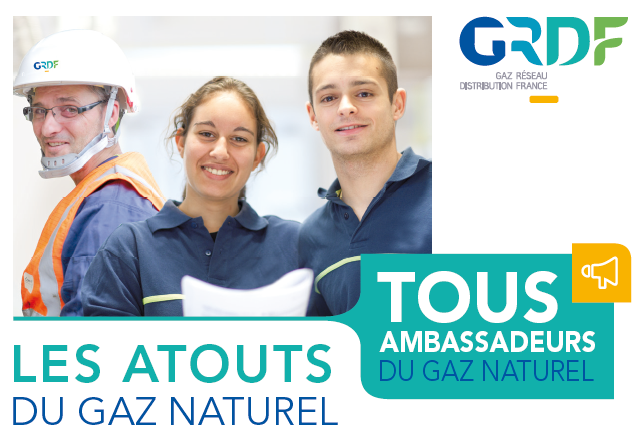 Flyer
Kit mémo
Affiche
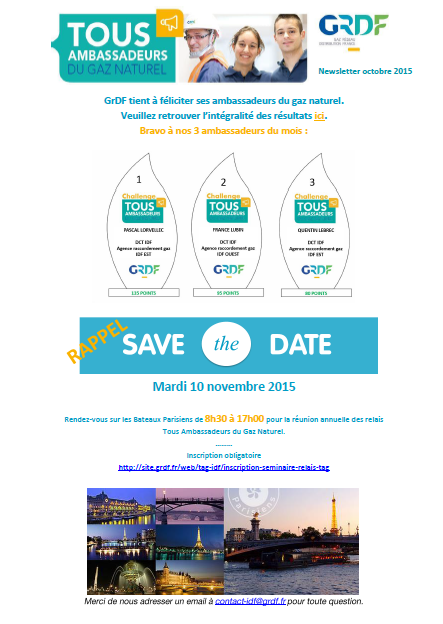 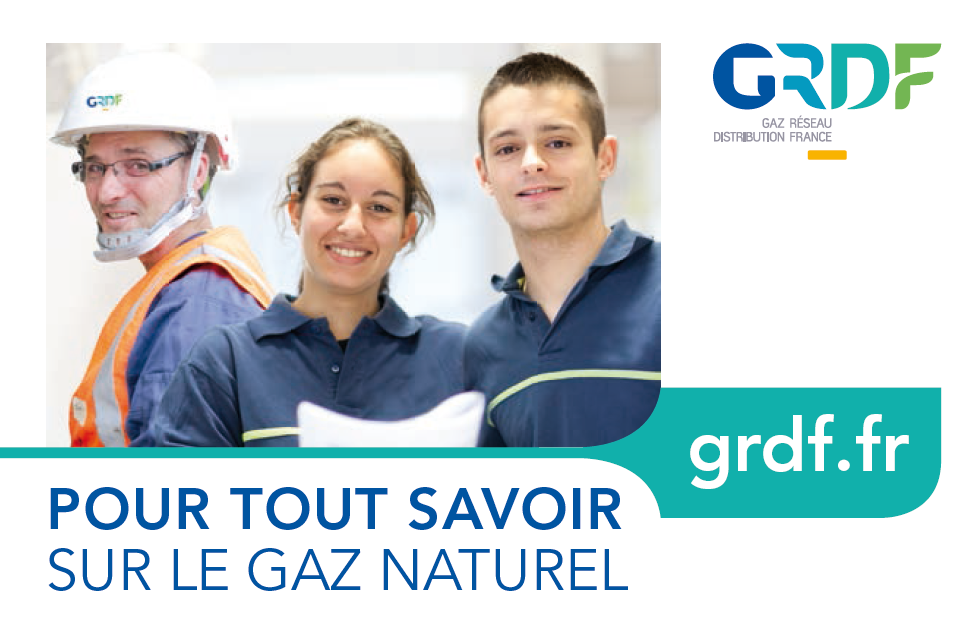 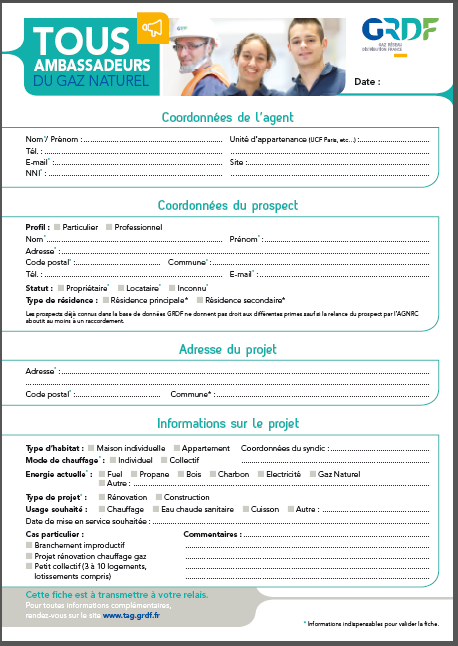 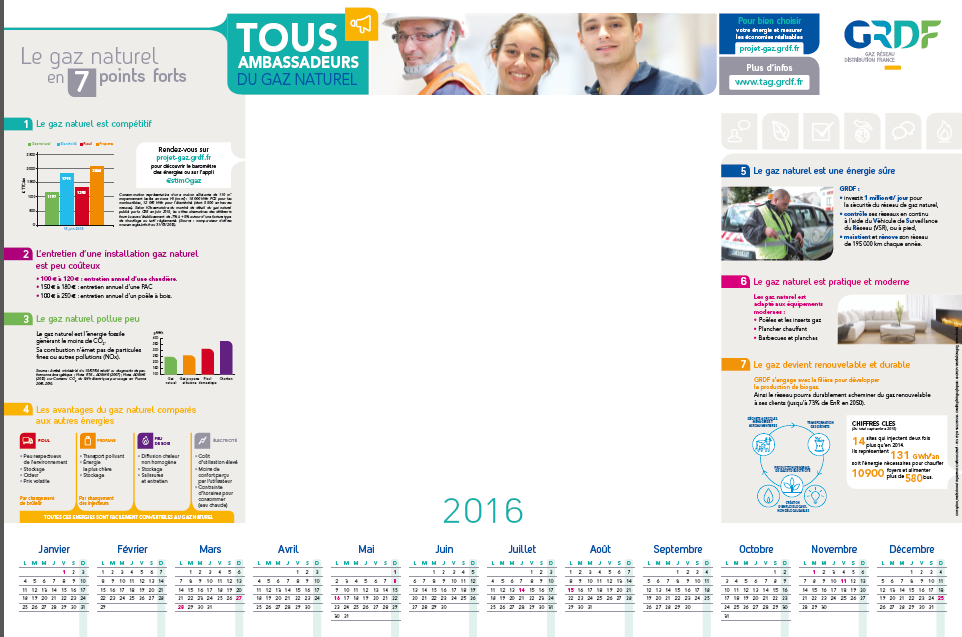 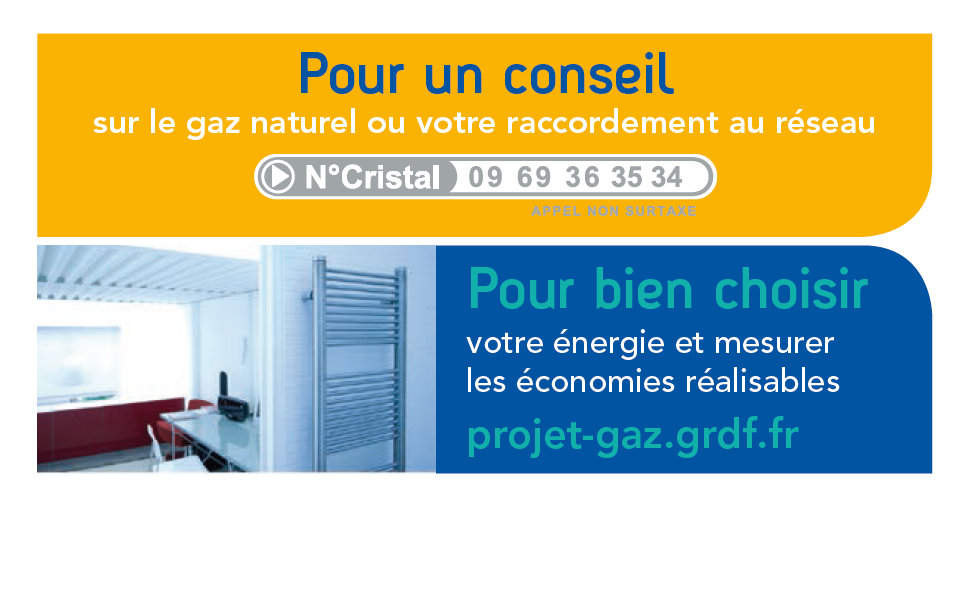 Carte de visite
Sous-main
Fiche contact
Pushmail
20/09/2016
8
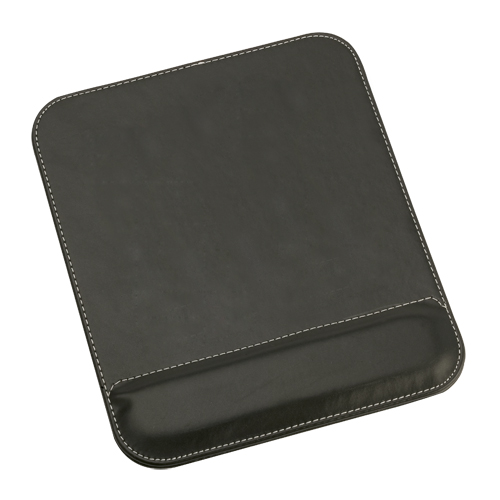 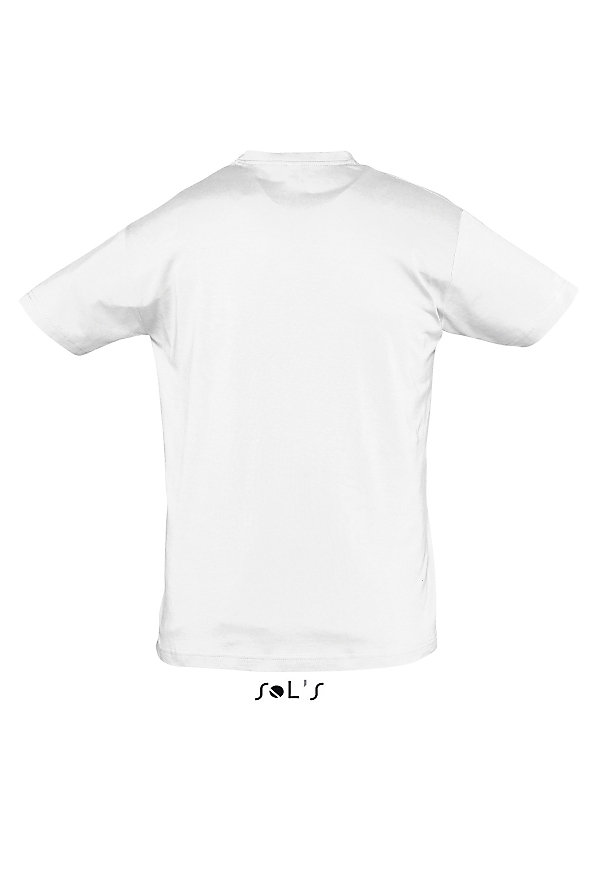 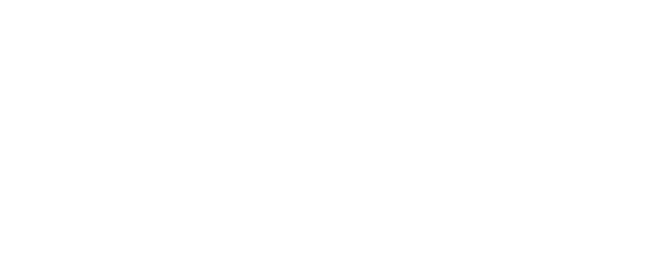 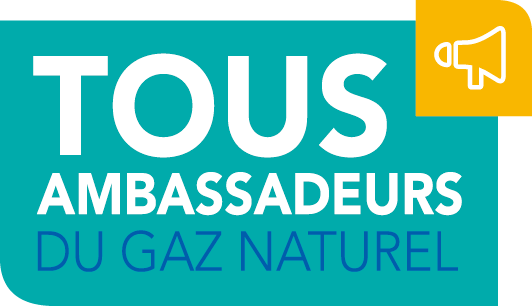 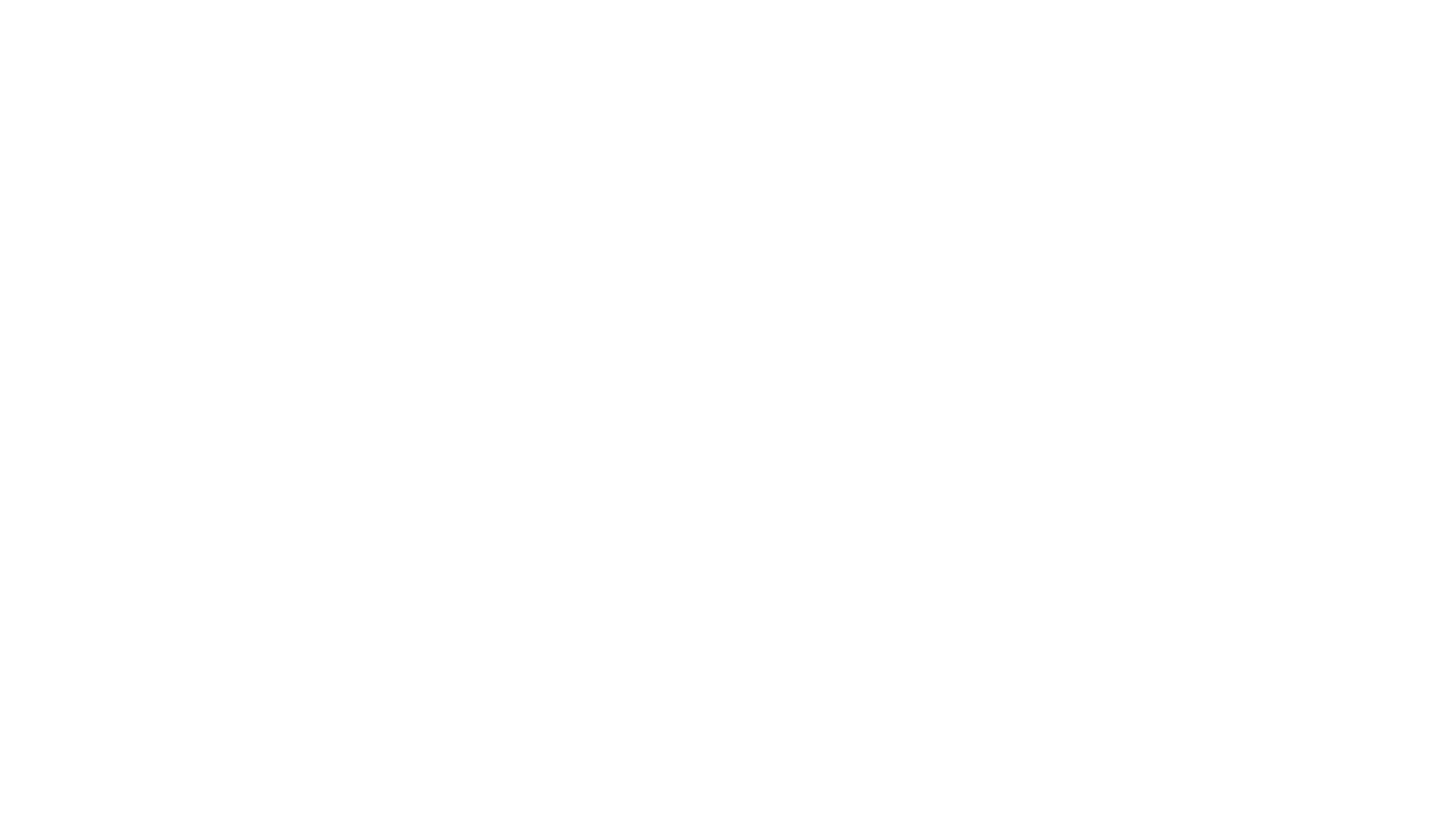 Le kit du relais
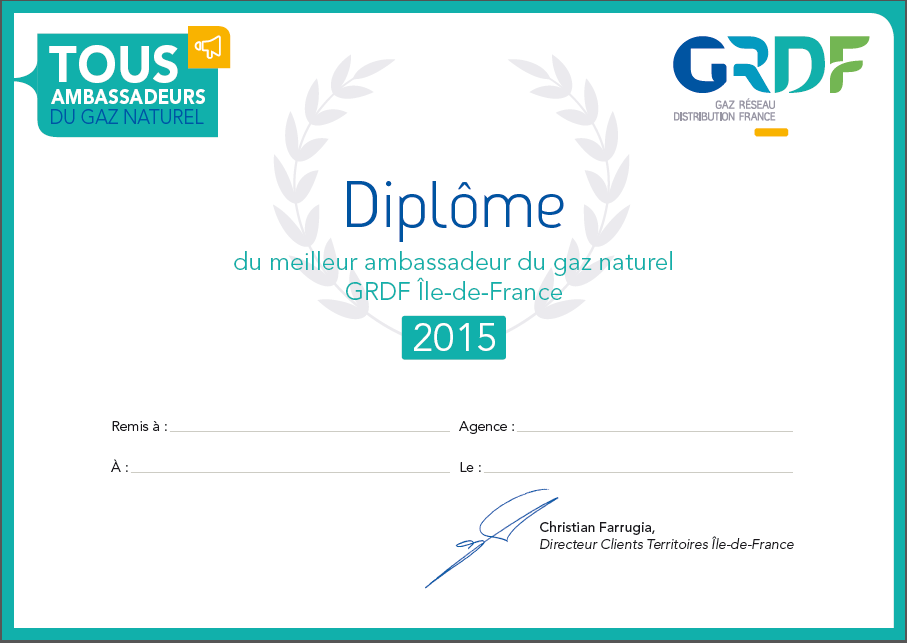 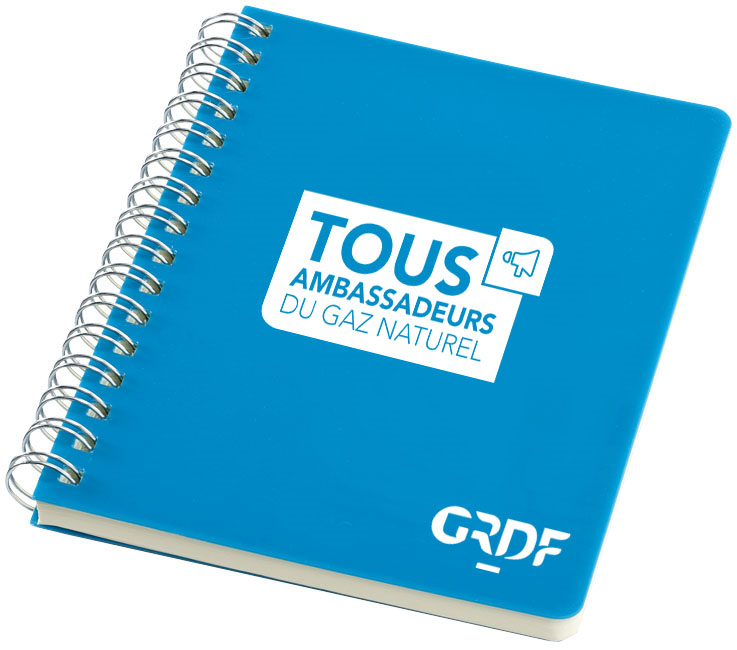 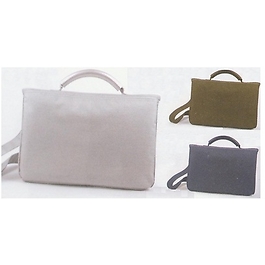 Et tous les supports disponibles sur  www.tag.grdf.fr
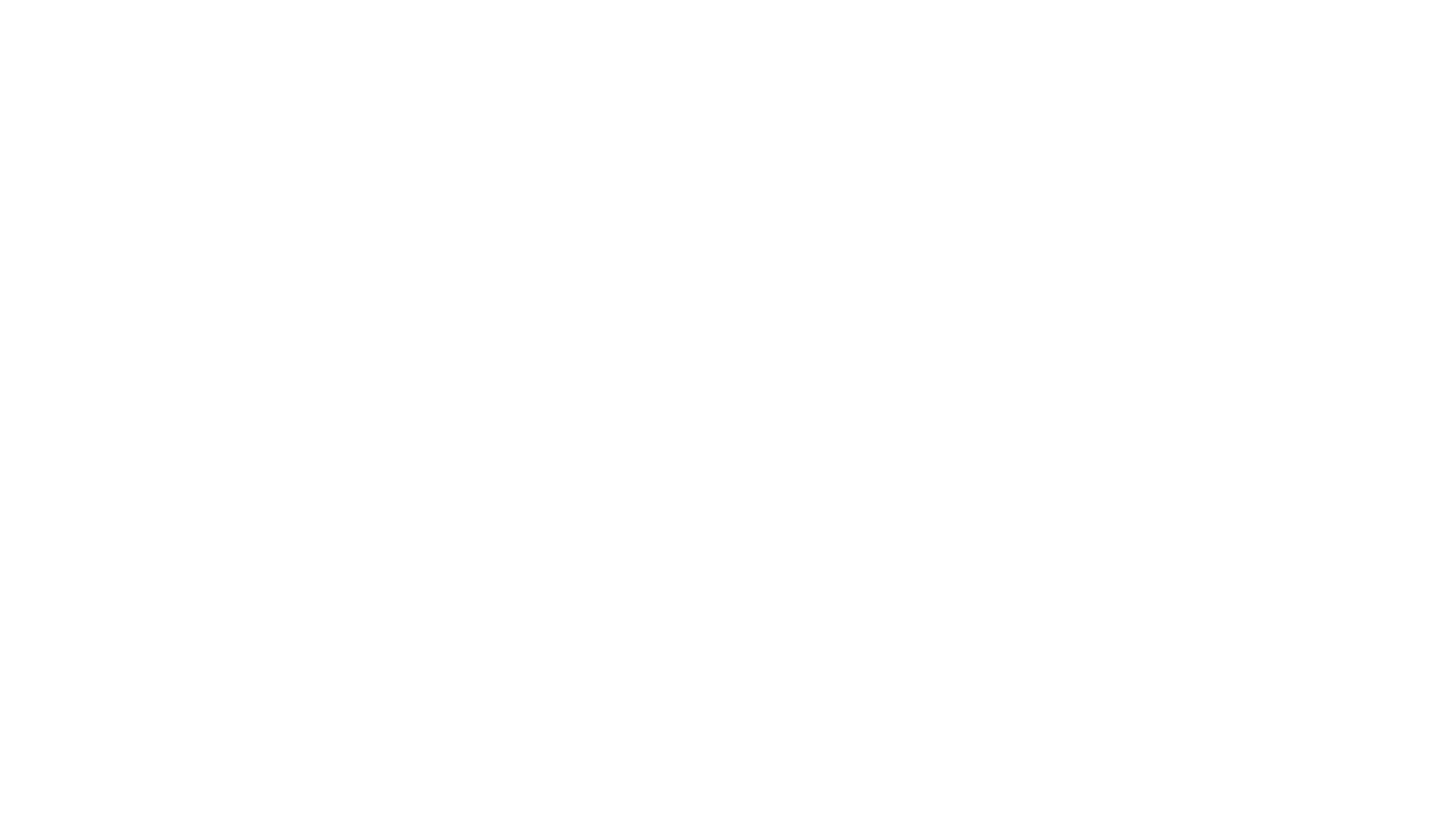 20/09/2016
9
La boutique cadeaux
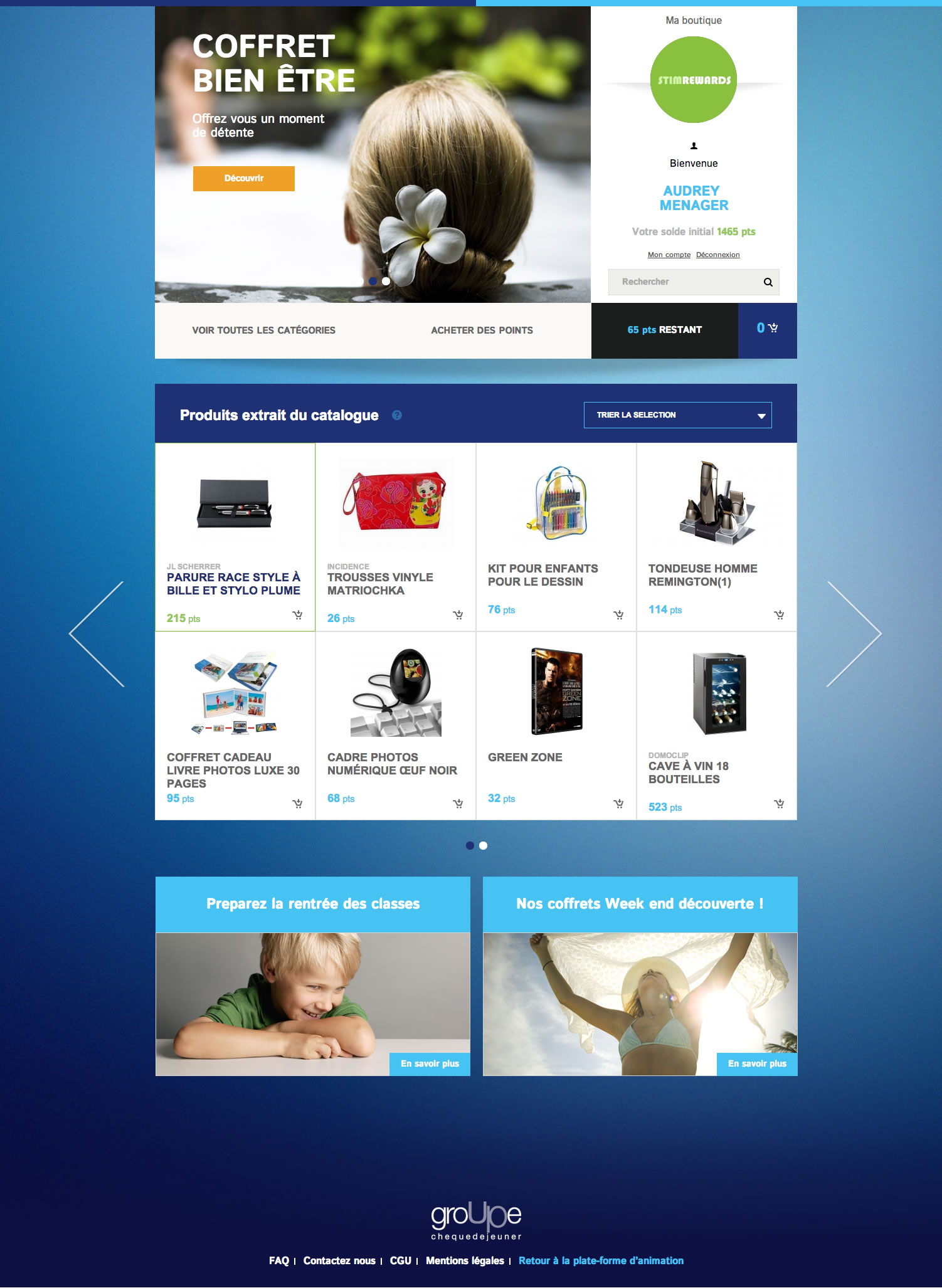 Cadeaux attractifs
Appli smartphone et tablette
Suivis des points et des consommations
20/09/2016
10
Le site TAG
www.tag.grdf.fr
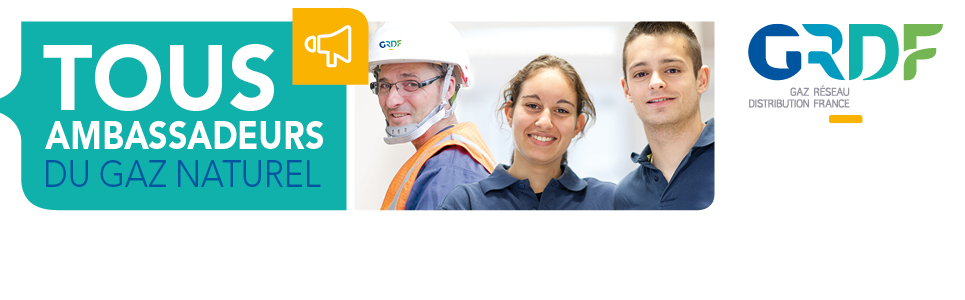 20/09/2016
11
Application TAG
Télécharger l’application 
« Tous Ambassadeurs »
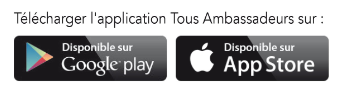 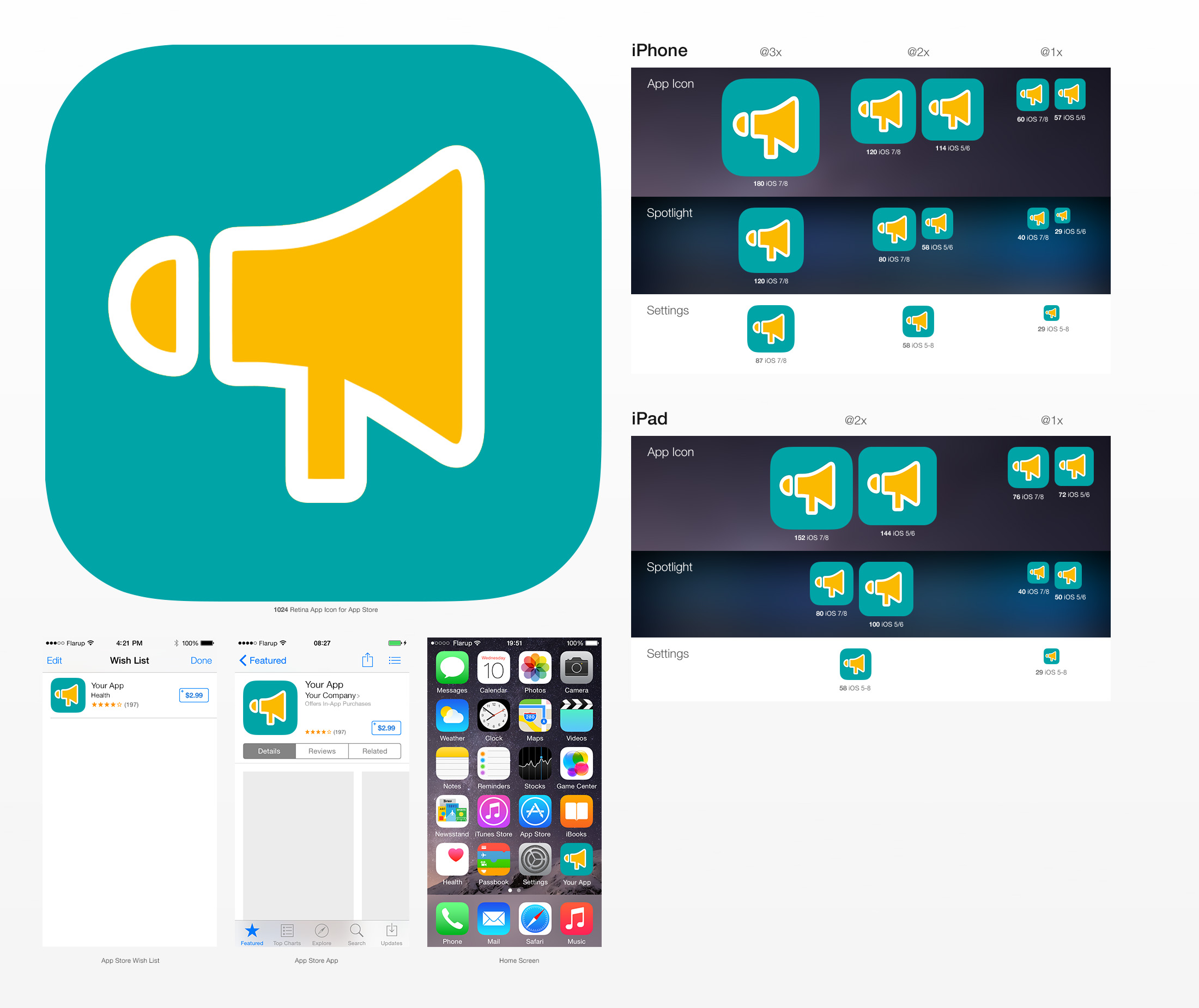 20/09/2016
12
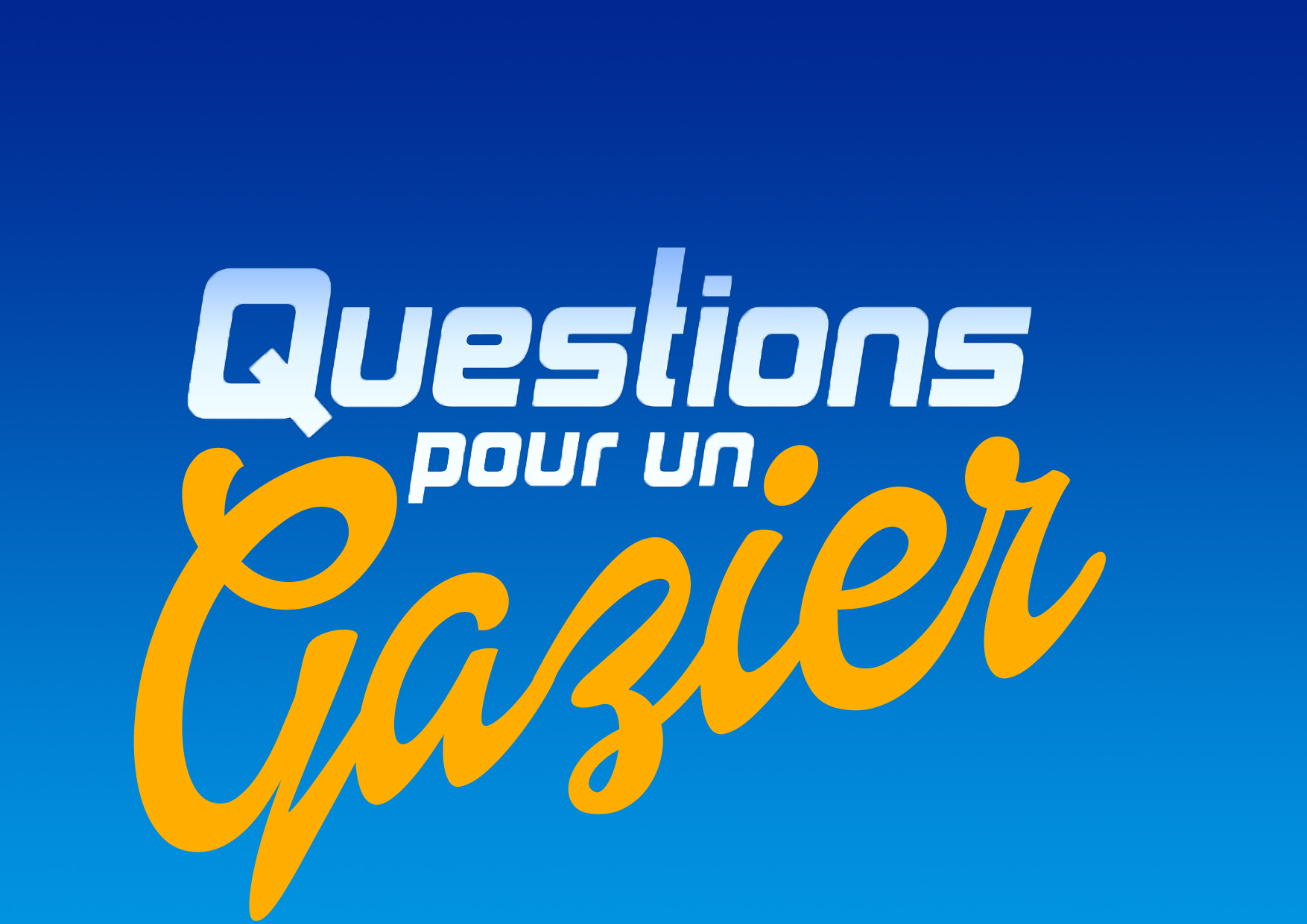 20/09/2016
Titre de la présentation
13
Quelle est la facture annuelle moyenne d’une maison de 110m² en IDF à l’électricité?
2 – 1695€
1 – 1595€
4 – 1895€
3 – 1795€
20/09/2016
Titre de la présentation
14
Quelle est la facture annuelle moyenne d’une maison de 110m² en IDF au fuel?
1 – 1093€
3 – 1293
2 – 1193
4 – 1393
20/09/2016
Titre de la présentation
15
Quelle est la facture annuelle moyenne d’une maison de 110m² en IDF au gaz naturel?
1 – 1197€
2 – 1297€
3 – 1397€
4 – 1497€
20/09/2016
Titre de la présentation
16
Facture annuelle moyenne des énergies
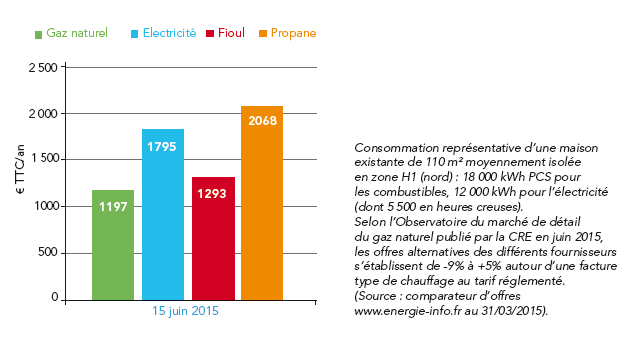 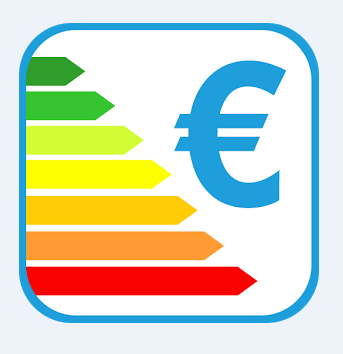 20/09/2016
17
Combien coûte l'entretien annuel d'une chaudière?
1 - Entre 50 et 100 euros
2 - Entre 100 et 120 euros
3 - Plus de 120 euros
20/09/2016
Titre de la présentation
18
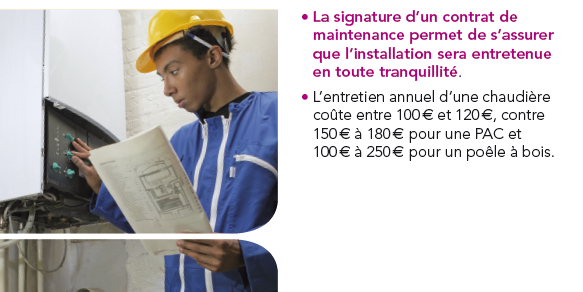 20/09/2016
19
Quelles sont les énergies convertible au gaz ? (plusieurs réponses possibles)
1 - Le fioul
2 - Le propane
3 - Le bois
4 - L’électricité
20/09/2016
Titre de la présentation
20
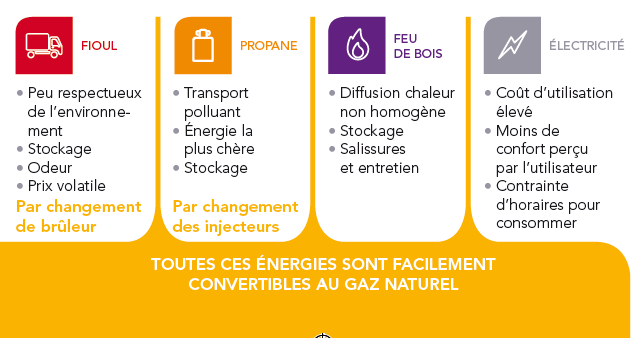 20/09/2016
21
Combien y a-t-il de site d’injection de bio méthane en France qui injectent déjà dans le réseau GRDF?
1 - Trois (3)
2 - Six (6)
3 - Neuf (9)
4 - Quatorze (14)
20/09/2016
Titre de la présentation
22
Les sites de biométhane
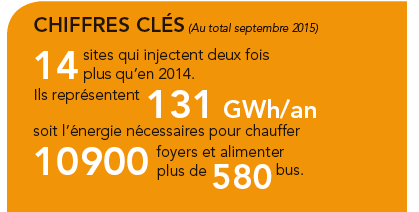 20/09/2016
23
Parmi les énergies suivantes, laquelle émet le moins de CO2 ?
2 – Charbon
1 - Le Gaz Naturel
3 - Le Fioul
4 – GPL
20/09/2016
Titre de la présentation
24
Le gaz Naturel
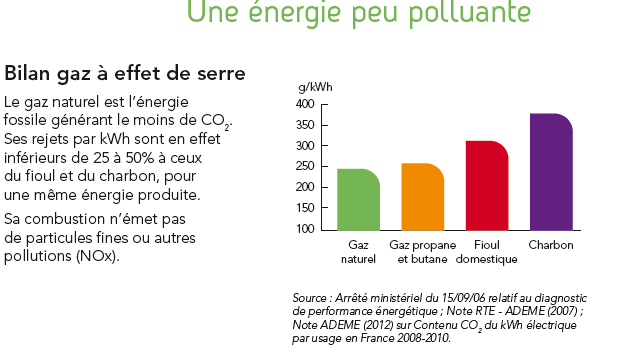 20/09/2016
25
Challenge TAG 2015
Les résultats au 31.12.2015
333 ambassadeurs 
800 détections
6385 points gagnés
598 détections validées
74 détections gagnées
20/09/2016
26
Classement par agence
20/09/2016
27
Challenge relais 2016
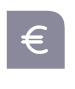 Gain : 10€ par tranche de 100 points affectés par trimestre à l’ensemble des relais rattachés au SDUM de l’agence
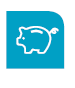 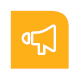 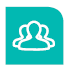 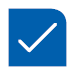 20/09/2016
28